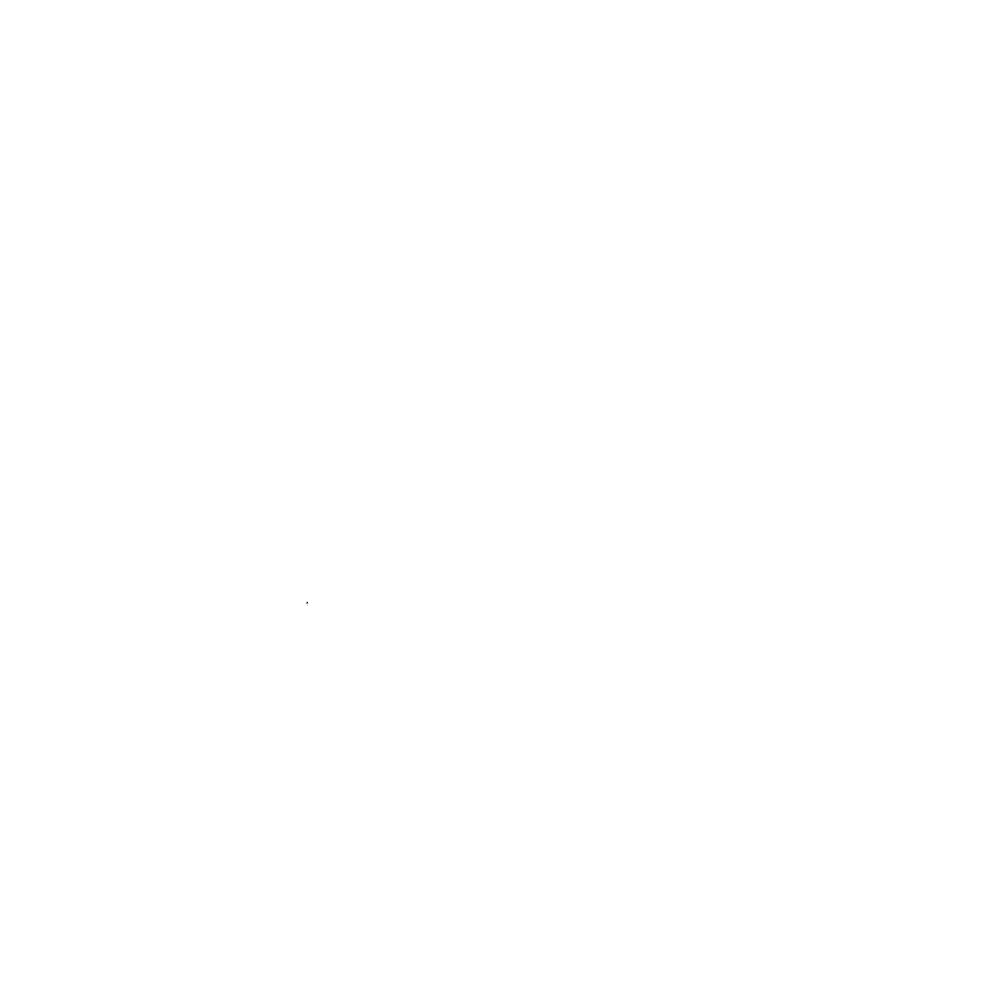 Michigan State University 
Budget & Finance Basics
September 10, 2020
Brent JohnstonUniversity Budget Officer
Office of Budget, Planning, and Analysis
1
[Speaker Notes: JAMES]
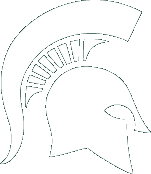 Table of Contents
Summary and Overview

Financial Structure

Budget Planning

Endowment & Endowment Spending

Resources & Contacts
Introduction
2
[Speaker Notes: JAMES]
Introduction
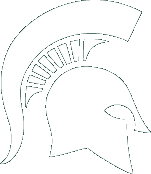 Purpose & Agenda
To provide an overview of the financial structure, policies, processes, and language as you assume financial responsibility for your unit 

Fund and account structure 
Sub-funds/object codes
Some specifics on the general fund 
Object codes
Budget and planning
Endowment spending 
Resources and contacts
Administrative
and
 Finance Functions
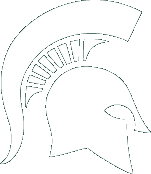 3
Budget & Finance Basics
[Speaker Notes: Eric]
Introduction
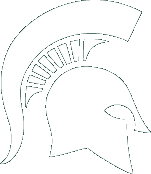 Who Can Help?
Greg Deppong
University Controller
Office of the Controller
517-355-5020
deppong@msu.edu  


John Thelen
Assistant Controller
Financial Analysis
517-884-4197
thelen43@ctlr.msu.edu


Lee Hunter
Chief Accountant & Manager of Financial Reporting 
Office of the Controller
517-355-9271
hunerti@msu.edu 

Katie Cook
Director 
Office of Sponsored Programs
517-884-4237
farrkat1@osp.msu.edu
Debbie Gulliver
University Travel Manager
Officer of the Controller
517-355-5000
gullive5@cltr.msu.edu 


Kara Yermak
Assistant Director 
AP/AVP for Academic Human Resources 
517-884-0185
burtkara@provost.msu.edu


Evo Pedawi
Director 
Contracts and Grants Post Award
517-884-4234
pedawi@cga.msu.edu

Rebecca Yauch
Assistant Director
Human Resources
517-884-0115
ryauch@hr.msu.edu
Valerie Noel
Assistant Budget Officer
PA, OCCI, RBI, RFA
517-432-0219
thebeau@msu.edu


Bill Buddle
Assistant Budget Officer
Planning Analytics Operations
517-432-5319
buddlewi@msu.edu


Charmaine Shellman
Assistant Budget Officer
Allocations & Resource Management
517-355-4503
cshellma@msu.edu


Rati Walther
Financial Analyst
Budget, Planning, and Analysis
517-353-0864
walthe19@msu.edu
David Byelich
Associate Vice President and Director 
Office of Planning and Budgets
517-355-9271 
Byelich@msu.edu 

Brent Johnston
University Budget Officer 
Budget Planning and Analysis
Office of Planning and Budgets
517-353-5519
john1096@msu.edu 

Barbara Kranz 
Director
Facilities Planning and Space Management
Office of Planning and Budgets
517-355-9271
kranzb@opb.msu.edu 

Bethan Cantwell
Director
Institutional Studies
Office of Planning and Budgets
517-355-9273 
cantwellb@msu.edu
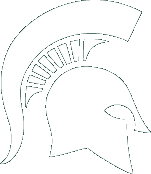 Budget & Finance Basics
4
Introduction
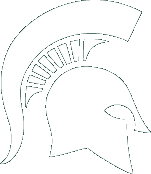 The value of MSU academic programs continues to appreciate at the state, national and international levels.   Our reputation grows as a top-100 global university, committed to student success, advancing Michigan communities, and research with global impact.
Ongoing monitoring of MSU financial health; assets increased by approximately $150M in FY19, current bond rating at/exceeds Big Ten median, challenged by impact of legal settlement
Fall 2019 entering class amongst largest in history, included record level of domestic non-residents, monitoring national demographic trends and international enrollment
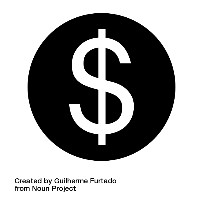 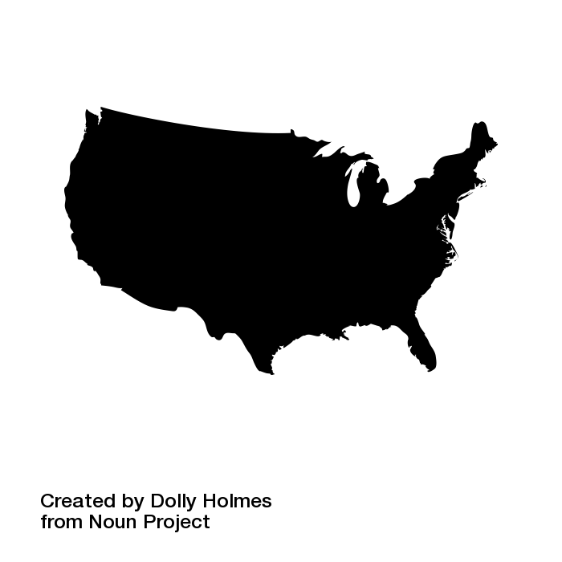 OPEB liability reduced by over $350M, approximately 20% of FY18 total due to changes in actuarial formula; additional reduction possible due to Medicare Advantage
Priorities in MSU’s long-term financial framework support transformational efforts in academic quality, financial aid, teaching and laboratory facilities
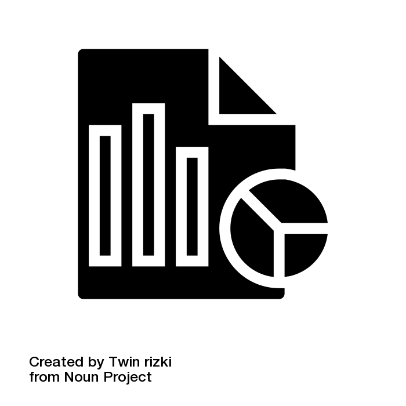 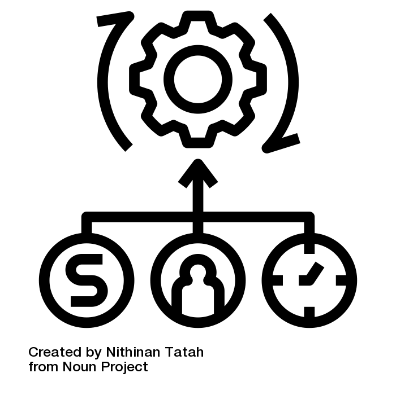 Auxiliary units, including Athletics, Residential & Hospitality Services, and the MSU Health Team monitor emerging local, regional, and national issues to inform long-range strategic planning efforts
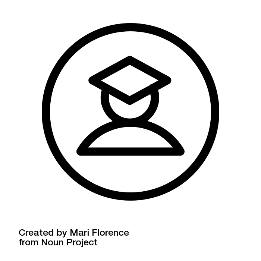 Flat-rate tuition structure introduced for 2019-20 academic year, anticipated to reduce time-to-degree, limit student debt
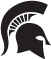 MSU formed private insurance captive for majority of insurance needs, sexual assault and traumatic brain injury risks outside of captive
MSU sponsored awards and expenditures at record levels, MSU’s three-year rate of change best in the Big Ten
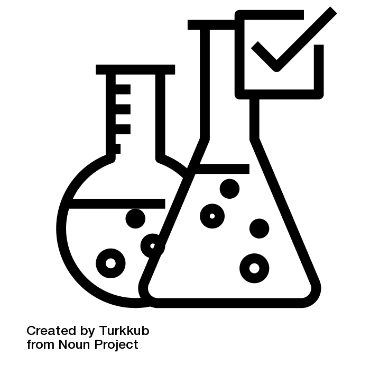 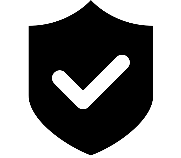 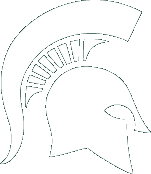 5
Budget & Finance Basics
[Speaker Notes: Eric]
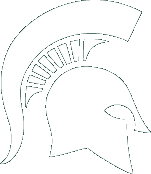 Table of Contents
Introduction

Financial Structure

Budget Planning

Endowment & Endowment Spending

Resources & Contacts
Financial Structure
6
[Speaker Notes: JAMES]
Financial Structure
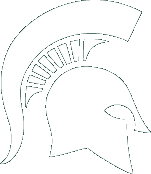 Fund Accounting Concepts
Follows Governmental Accounting Standards Board (GASB)

Separates funds by source and restriction

Helps ensure funds are used for intended/defined purposes

Maintains separation of restricted (endowments, gifts, grants) from unrestricted (auxiliary services, general fund, fee-for-service) funds
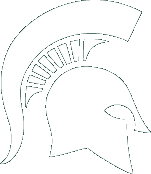 7
Budget & Finance Basics
[Speaker Notes: Eric]
Financial Structure
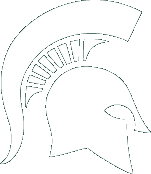 Fund Structure Overview
Major activities:
Instructional activity 
Departmental research activity
Academic, student, institutional support 
Maintenance and utilities
General fund financial aid 
Startup, other initiatives, and support activities
Major activities:
Non-credit instruction
Study abroad
MSP/Clinical operations
DCPAH
Major activities:
Sponsored programs
Gifts
Endowment spending
Major activities:
RHS
Athletics
Parking
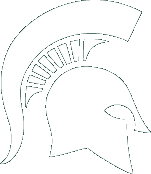 8
Budget & Finance Basics
[Speaker Notes: Eric]
Financial Structure
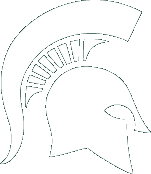 Fund Structure Overview
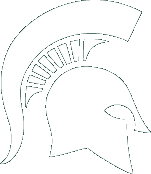 9
Budget & Finance Basics
[Speaker Notes: Eric]
Financial Structure
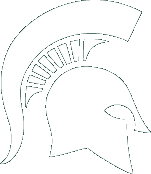 Significant All Funds Activities
Review
Amount
General Fund
$1.50B
BOT approved each June
Includes major instructional and administrative activities of the university
BOT approved grant-by-grant as received, endowment by spending policy – MSUE/AgBio each June
Expendable Restricted
$0.80B
Includes sponsored activities and restricted endowment and gift accounts
Athletics BOT approved each June, RHS each April
$0.45B
Auxiliary Activities
Comprised primarily of Residential & Hospitality services and Athletics
Clinical and fee-for-service operations differentially
$0.30B
Designated
Comprised primarily of clinical operations and other activities
All funds activities also include the student loan, endowment (principal), plant fund, and retirement and insurance funds
Budget & Finance Basics
10
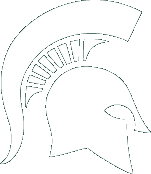 Financial Structure
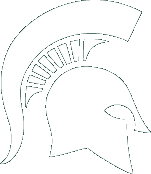 Fund Structure Overview
Current Funds: 
General Fund – unrestricted operating funds that are budgeted and allocated for the general operations of a unit/department. 
Designated Fund – unrestricted self-supporting activities (activities generally include an instructional, research, or public service component) that furnish goods or services to the campus community and/or the general public for a fee
Auxiliary Fund – unrestricted self-supporting activities (activities that generally lack an instruction, research, or public service component) that furnish goods or services to the campus community and/or the general public for a fee 
Expendable Restricted Fund – restricted funding for sponsored projects/programs or current gift revenue and endowment income spending accounts restricted for specific use.
Non-current Funds: 
Endowment Fund – unrestricted or restricted funds invested "in perpetuity" of which only a portion of the market value is distributed each year for spending (i.e. spending policy distributions).
Plant Fund – unrestricted or restricted funds used for purchasing, maintaining and recording of the University’s property, plant, and equipment.
Student Loan Fund – unrestricted or restricted funds used for the administration of student loan fund programs (For Central Use Only).
Retirement & Insurance Fund – unrestricted funds invested and used for various self-insured retirement and insurance programs (For Central Use Only).
Agency Fund – funds on deposit at MSU and managed by University employees, but to which MSU does not have any legal ownership.
11
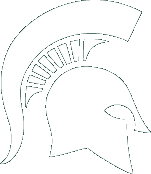 Budget & Finance Basics
[Speaker Notes: Eric]
General Fund:
Financial Structure
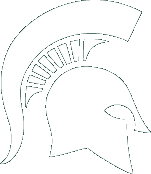 Fund-to-Fund Transactions
Expendable Restricted:
Designated Fund:
yes, though uncommon
No
With approved project/reserve account
Rarely – with approval
Auxiliary Fund:
Plant fund
Rarely – GF solution preferred
Rarely, should project be complete and overfunded
No
No
12
12
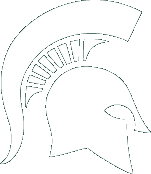 Budget & Finance Basics
Financial Structure
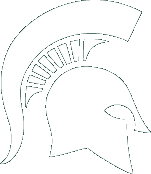 Sub-Fund Overview
Sub-funds delineate Funds to group accounts with similar activities.  
Sub-funds begin with the first letter of the Fund.
Common sub-funds:
GA – General Fund Operations: Accounts for day-to-day operations of university departments.
GE – General Fund Startups – Faculty: Accounts for faculty startup agreements.
DS – Designated Operations (Self-Supporting): Accounts for activities generally having instruction, research, or public service components (conferences, seminars, medical services, etc.).
RC/RG – Expendable Restricted Contracts and Grants: Accounts for sponsored project/program activities where the university is granted funds.
RN – Expendable Restricted Gifts: Accounts for restricted gifts where the donor has specified how the funds must be spent.
XT – Auxiliary Other: Accounts for self-supporting and fee for services activities that provide goods or services to the campus community and general public, but lacks the instruction, research, or public service components.
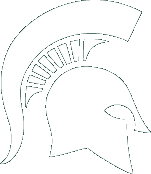 13
Budget & Finance Basics
[Speaker Notes: Eric]
Financial Structure
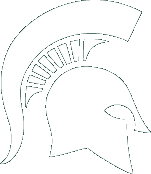 Account and Transaction Elements
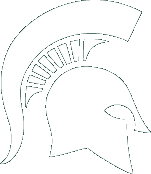 14
Budget & Finance Basics
[Speaker Notes: Eric]
Financial Structure
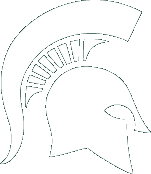 General Fund Account Structure
Manual of Business Procedures: https://ctlr.msu.edu/download/mbp/ex5GeneralFund.pdf
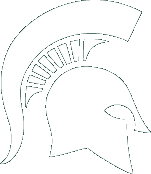 15
Budget & Finance Basics
[Speaker Notes: Eric]
Financial Structure
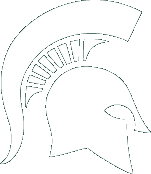 General Fund Transactions
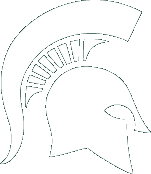 16
Budget & Finance Basics
[Speaker Notes: Eric]
Financial Structure
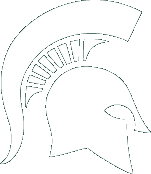 Transaction Snapshot
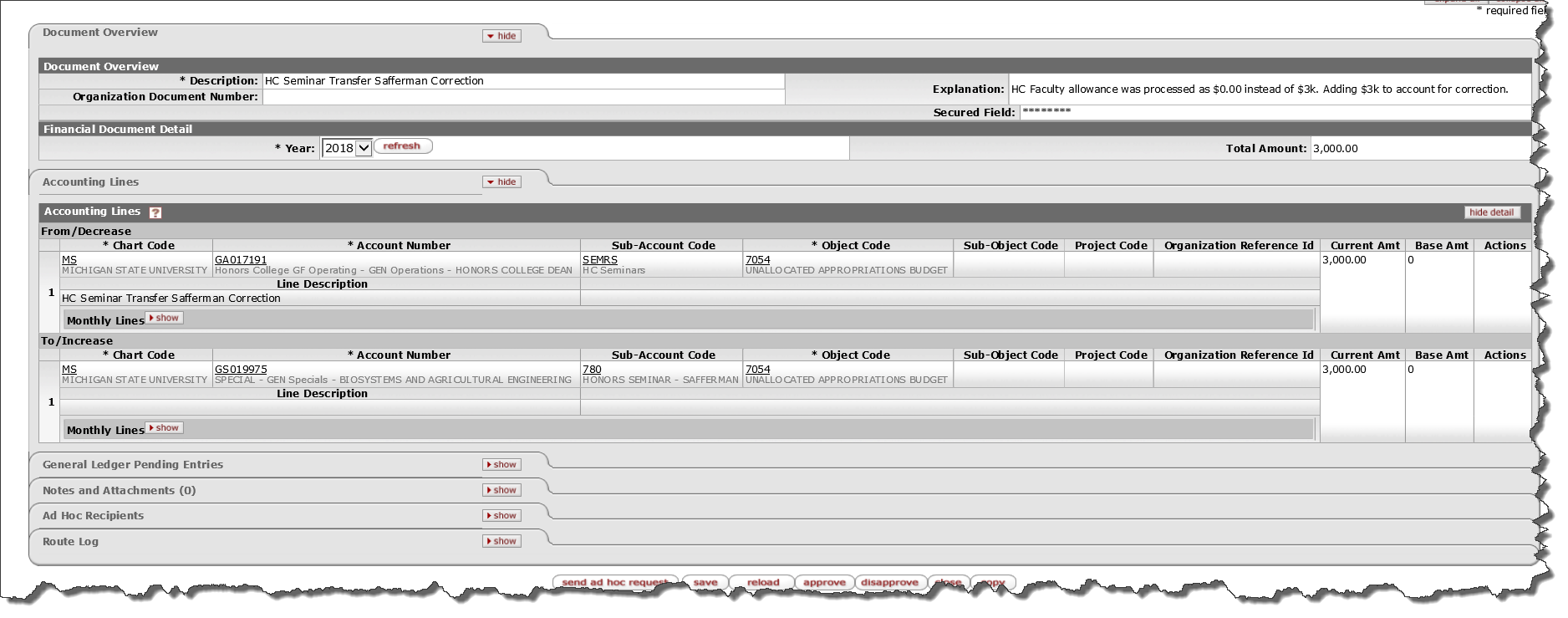 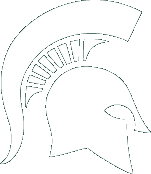 17
Budget & Finance Basics
[Speaker Notes: Eric]
Financial Structure
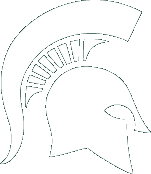 Object Code Ranges
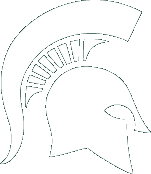 18
Budget & Finance Basics
[Speaker Notes: Eric]
Financial Structure
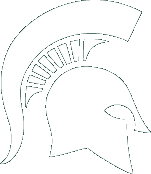 Object Code Hierarchy
Object 
Consolidation
(6000’s or 7000’s)
Better align budgetary and expense object codes

Allow for more “generalized” budget decisions (i.e. travel)

Decrease budget reallocation needs

Improve reporting

Enhance flexibility for fiscal officers
Object 
Sub-Type
(6000’s or 7000’s)
Object 
Level
(6000’s or 7000’s)
Object Code
(6000’s)
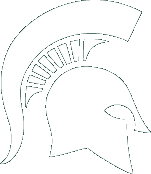 19
Budget & Finance Basics
[Speaker Notes: Eric]
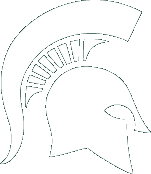 Table of Contents
Introduction

Financial Structure

Budget Planning

Endowment & Endowment Spending

Resources & Contacts
Budget Planning
20
[Speaker Notes: JAMES]
Budget Planning
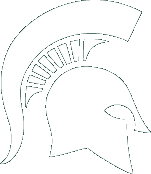 Budget and Planning Timeline
Budget allocation planning
MSU internal budget development
Initiate strategic planning process
Legislative action on state budget
State Capital Outlay request due
Governor State of the State, Executive Budget recommendation
Legislative action on state budget
October
November
December
January
February
March
April
May
June
July
August
September
August
BOT September meeting – preliminary enrollment report
BOT February meeting – budget overview
BOT October Meeting – financial statements
BOT December meeting – financial health
BOT June meeting – BOT action on budget
BOT April meeting – budget detail
Budget & Finance Basics
21
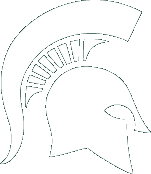 State Reporting, State Budget Request, Functional Budgets
Oct-Nov
Budget Reports, Data Metrics (PPS), Capital Outlay
Sept-Oct
Budget Planning
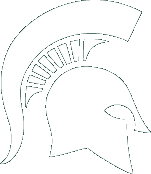 MSU Budget and Planning Process
Budget and Raise Processing, Carry Forwards
July-Sept
Budget Profiles, Salary Studies, Planning Meetings
Nov-Jan
MSU
Planning and Budget Process
Budget Meetings, Budget Guidelines, Allocations
May-June
Budget Model, Budget and Raise Calendar, Executive Budget
Jan-Feb
Faculty Salaries (AAUP), RBI, OCCI, RFA, Tuition  Policy
Mar-April
FPSM Requests, College Budget Materials, Program Fees
Feb-Mar
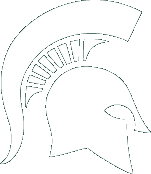 Budget & Finance Basics
22
Budget Planning
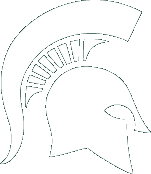 Financial Planning Context
Financial planning isolates selected resources including investment income, indirect cost recoveries, the MSU Foundation, and utilities reserves

MSU’s conservative financial approach restricts operational investment from these sources
Note: Overall campus operations also include auxiliary units, research programs, and clinical activities
2018 bond offering that provides funding from non general fund for several capital projects and MSU’s legal settlement
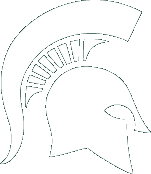 23
Budget & Finance Basics
[Speaker Notes: Eric]
Budget Planning
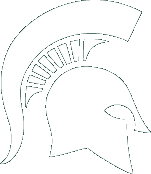 General Fund Budget Model
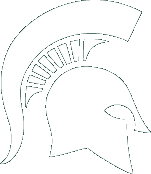 24
Budget & Finance Basics
[Speaker Notes: Eric]
Budget Planning
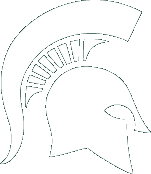 General Fund Budget Model
Incremental budget framework for most units

Utilizes an ongoing budget that includes both recurring and non-recurring components 

Recurring elements include:
Programmatic investments
Annual reallocations
Salary increments
Supplies and services increments

Activity-based allocations provided for revenue generating activity and include:
Off-campus/online credit instruction
Indirect cost recovery
Significant institutional activities separately planned for, including:
Financial aid
Fringe benefits
Utilities 
Differential programmatic investments

Financial framework provides a planning mechanism for leadership to identify priorities and estimate funding over a multi-year horizon
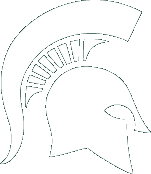 25
Budget & Finance Basics
[Speaker Notes: Eric]
Budget Planning
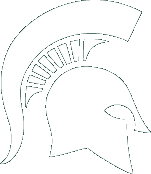 General Fund Revenues
State Appropriations
Monitor state actions
Tuition
Size and composition of entering class
Core and professional college tuition rates
Monitor debt levels
Investment and Other Income
Monitor market performance for sustainability and adjustment
Research Facilitation Pass-Through
Federal budget impact on indirect cost realization
Ability to sustain 3% growth projection for research facilitation pass-through
Revenue-Based Initiatives Pass-Through
Review pass-through revenue projections
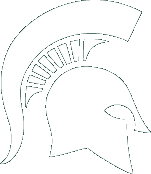 26
Budget & Finance Basics
[Speaker Notes: Eric]
Budget Planning
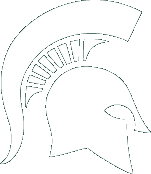 General Fund Expense/Allocation
Employee Compensation
Fund faculty salary components – shifting balance salary to compensation
Monitor peer group – target median
Fund increases per bargaining agreements
Assess health care and salary increment trade-off
Supplies and Services
Approximate inflation
Financial Aid
Allocations to build/sustain non-resident student population
Assess aid needs as policy changes – need-based, merit-based, etc
Benefits
Transition of health care plan design, market and legislative environment
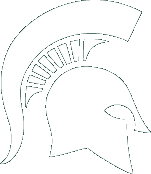 27
Budget & Finance Basics
[Speaker Notes: Eric]
Budget Planning
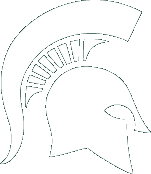 General Fund Expense/Allocation
General University Operations
Analysis of planning profiles submissions
Strategic priorities 
Critical space and capital projects
Revenue Based Initiatives and Research Facilitation Pass-Through
Monitor evolving policy changes
Fund annual performance amounts

One percent Program Efficiency and Reinvestment Funds (PERF)
Each unit is assessed a one-percent efficiency factor annually.  
The funds generated through this process are reallocated across the university for initiatives identified through the planning process.
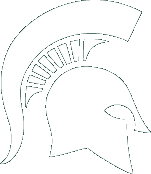 28
Budget & Finance Basics
[Speaker Notes: Eric]
Budget Planning
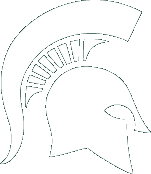 Fringe Benefits
MSU recovers costs related to fringe benefits through Specific Identification

Covers four significant fringe cost categories
	1) Retirement – 10% of salary (if participating, mandatory after five years, age 35) 
	2) FICA – 7.65% (portion capped at specific salary) 
       3) Healthcare, dental, prescription drugs - $15,480
       4) Other/misc  - 1.4% - life insurance, workers comp, other misc benefits

Graduate assistant fringe benefits charged where incurred  
GA specific identification varies from above – assessed bi-weekly
https://www.cga.msu.edu/PL/Portal/95/20192020FringeBenefitsforSponsoredProjects
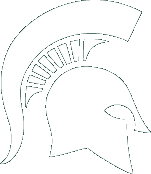 29
Budget & Finance Basics
[Speaker Notes: Eric]
Budget Planning
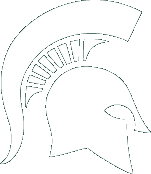 OCCI/RBI Policy Update
For activity up to FY18 allocation amount: 
Allocation parameters honor existing practice 

FY18 allocation threshold modified for OCCI to RBI conversions 
 
For activity beyond FY18 allocation amount:
Credit hour and revenue-share parameters unchanged for initial analysis

FY18 OCCI allocation totals modified for total growth in undergraduate credit hours

Revised FY18 totals create maximum allocation level for FY20

Allocations lesser of actual OCCI allocation or FY18 ceiling
https://opb.msu.edu/functions/budget/documents/OCCIpolicy.pdf
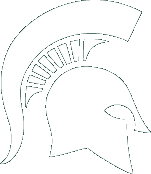 30
Budget & Finance Basics
[Speaker Notes: Eric]
Budget Planning
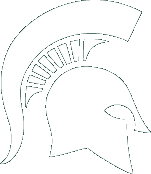 Research Facilitation (IDC Pass-Through)
Indirect cost recoveries related to contract and grant overhead allocated to Colleges and Units on the following basis

10% at the college level: 
Based solely on the relative commitment and academic appointment of the investigators

10% at the department level: 
Allocates 25% of the departmental increment to the unit providing the post-award administration
Allocates 75% of the departmental increment based upon relative commitment and academic appointment of the investigators 
Modified allocation formula for instances when space assignment varies from PI academic appointment
https://opb.msu.edu/functions/budget/documents/IDCpolicy.pdf
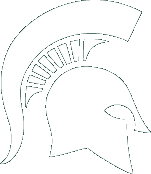 31
Budget & Finance Basics
[Speaker Notes: Eric]
Budget Planning
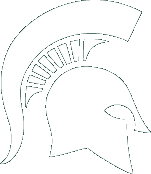 General Fund Carryforward
University policy for assessing year-end balances 

Pertinent to the GF only, other funds roll-forward automatically 

Most GF sub-funds now carryforward automatically 

GF operational funds (GA, GC, GD sub-funds) assessed against a percentage of GF budget (10% in FY20) 

Operational balances in excess of threshold require written memo to OPB/CFO for carryforward

Most requests approved as submitted
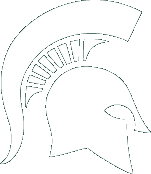 32
Budget & Finance Basics
[Speaker Notes: Eric]
Budget Planning
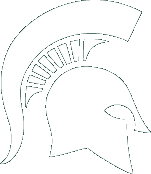 “Typical” Planning Priorities
Programmatic stability and prominence – 32 programs in the top-25 nationally, top-100 in the world, AAU membership -- Increasing prominence and cost of active learning and STEM disciplines 

Growing accountability for student success, student safety, and Title IX objectives

Intensifying focus on competitive tuition rates, financial hardship and related student debt and completion

Threats to non-resident enrollment targets and composition – falling State and regional demographics, increasing institutional competition – offset by rising college-going rates
	
Opportunities to reach different student markets – online education, Kaplan, etc
Increased competition to recruit and retain top faculty including salary as well as start-up requirements

Need to prioritize programmatic and capital improvements

MSU increasingly competitive for federal support. However, federal R&D spending lags inflation, longer term Federal outlook unclear

Insurance and other operational cost pressures – focus on productivity and efficiency
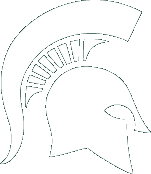 33
Budget & Finance Basics
[Speaker Notes: Eric]
Budget Planning
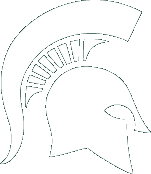 Toward FY 2021
COVID-19 Realities and Remaining Uncertainties
Michigan, national picture
Testing options and opportunities 
Vaccine prospects and timing 
Implications to Fall on campus

Continuing Uncertainties 
Return to campus planning continues
Hybrid instructional model announced for Fall
2020-21 tuition and fee rates frozen at 2019-20 levels; increase to financial aid planned
State appropriations – possible 15% reduction 
Auxiliary duration and depth – furloughs, reductions, reserves 
Intense focus on enrollment – level and mix (knowns and unknowns)
Budget & Finance Basics
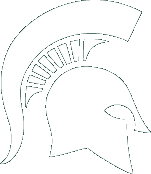 34
Budget Planning
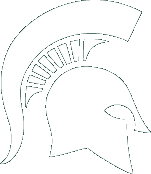 Our Approach FY21 Planning
Preserve academic program quality; maintain instructional and research efforts; minimize disruption to campus students, faculty and staff where possible

Include university-wide and unit reductions to align with revenue disruptions

Planned use of $90M in deferred projects and reserves to mitigate near-term disruptions and provide additional lead-time for further planning

Proposed FY21 budget represents best known assumptions after considering multiple cases

Identified contingencies for responding to budget assumption variances

Recognize continuing uncertainties – return with updates
Budget & Finance Basics
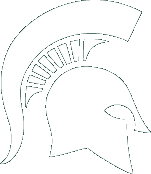 35
Budget Planning
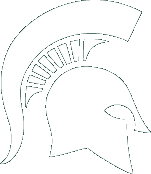 FY21 Revenue Assumptions
Budget & Finance Basics
36
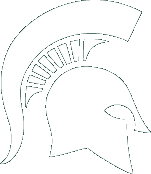 [Speaker Notes: Included in the Resolution package]
Budget Planning
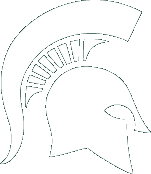 Expense Assumptions
Budget & Finance Basics
37
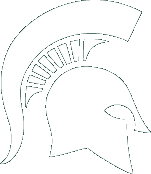 [Speaker Notes: Included in the Resolution package]
Budget Planning
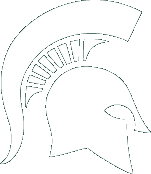 Planning Analytics: Budget System of Record
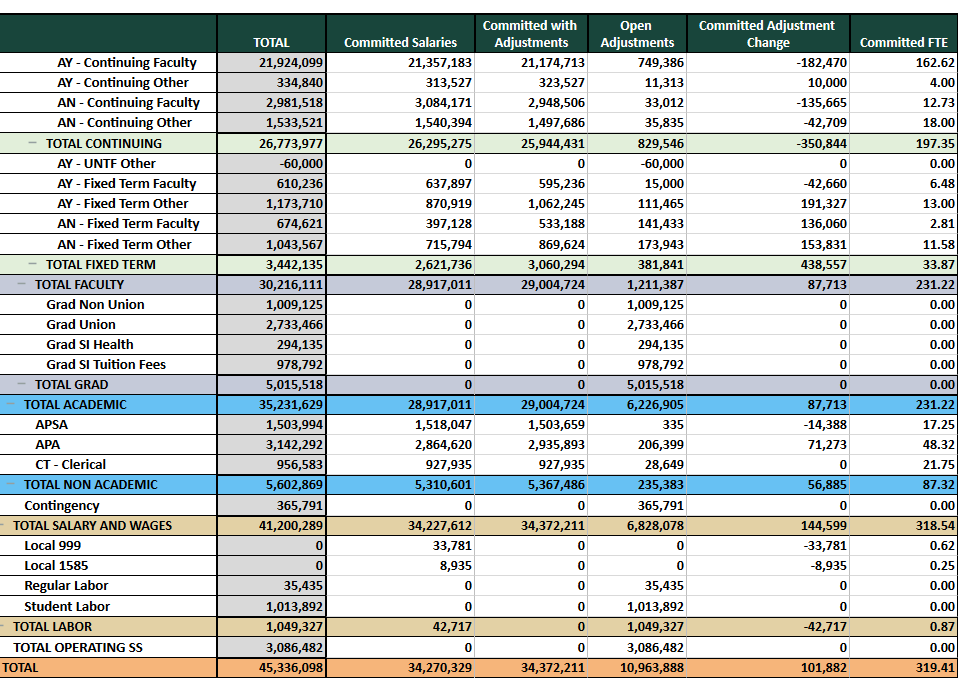 System of record for annual budget, planning, allocations, and most raise information

Includes applications for:
Base budget reconciliation
Salary distribution & annual increments
Off-Campus Credit Initiative Allocation
Revenue Based Initiatives
Research Facilitation Allocation
Recurring and non-recurring programmatic allocations (in & after budget)
Budget control & distribution
Unit budget planning
Carryforward
Unrestricted fund balance review
Faculty merit and market raise processes
Professional raise process
Allocation processing 
Sponsored activity reporting
Special program fees

More information: 
https://opb.msu.edu/functions/budget/planning-analytics-resources.html
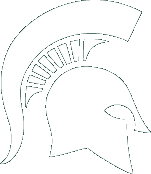 Budget & Finance Basics
38
Budget Planning
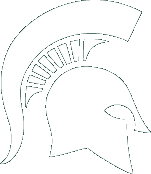 Building New Tools for Units
Improving planning and reporting capabilities across Cognos platform
Leveraging emerging analytics environment correlated with disciplined approach to account and transaction structure
Planning Analytics replaced Enterprise Planning application, replacing many manual processes with value-added approaches 

Increasing departmental need to develop long-term budget plans across fund types 

Improved ability to review departmental metrics conveniently across contexts 

Leverage available data to inform long-range plans

Allow high level scenario development to quickly assess order of magnitude
Budget & Finance Basics
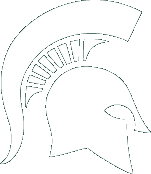 39
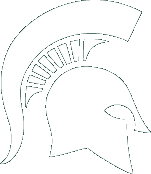 Table of Contents
Introduction

Financial Structure

Budget Planning

Endowment and Endowment Spending

Resources & Contacts
Endowment & Endowment Spending
40
[Speaker Notes: JAMES]
Endowment & Endowment Spending
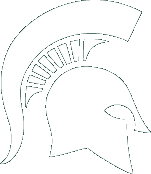 Investment Returns
The old “Normal”
CIF 6.25% Long-Term Return Assumption2
The new “Normal”
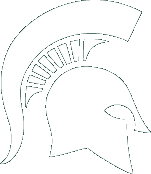 41
Budget & Finance Basics
[Speaker Notes: Eric]
Endowment & Endowment Planning
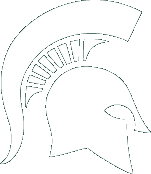 Investment Returns
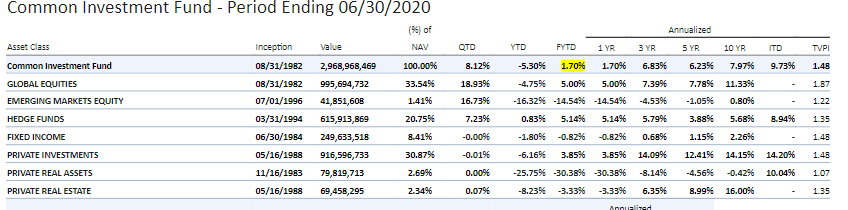 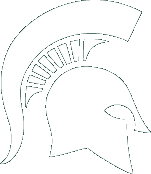 42
Budget & Finance Basics
[Speaker Notes: Eric]
Endowment & Endowment Spending
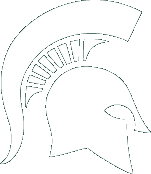 Spending Policy History
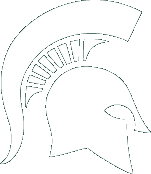 43
Budget & Finance Basics
[Speaker Notes: Eric]
Endowment & Endowment Spending
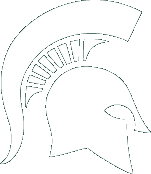 Spending Policy Calculation
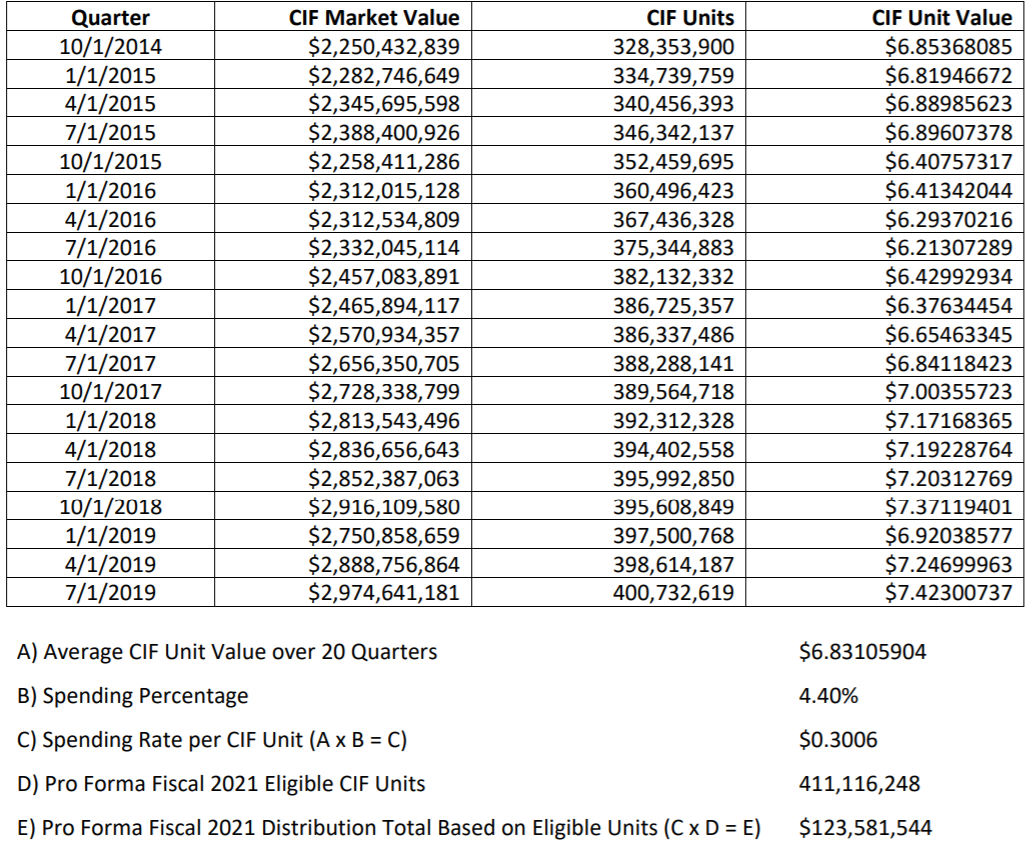 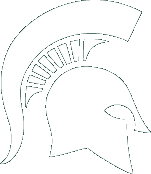 44
http://tfm.msu.edu/_files/docs/Spending_Policy_History_2021.pdf
Budget & Finance Basics
[Speaker Notes: Eric]
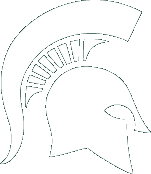 Table of Contents
Introduction

Financial Structure

Budget Planning

Endowment & Endowment Spending

Resources & Contacts
Resources & Contacts
45
[Speaker Notes: JAMES]
Resources & Contacts
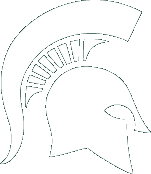 Policies and Procedures
Manual of Business Procedures: http://ctlr.msu.edu/combp/

Planning Process & Budget Policy: https://opb.msu.edu/functions/budget/planning-process-and-policies.html  

Planning Analytics Resources: https://opb.msu.edu/functions/budget/planning-analytics-resources.html 

Planning Profile Summary:  https://opb.msu.edu/functions/institution/pps.html
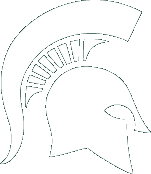 46
Budget & Finance Basics
[Speaker Notes: Eric]
Resources & Contacts
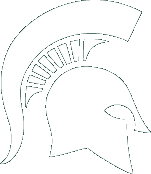 Sources of Information
EBS resources (ebs.msu.edu):
Kuali Financial System (KFS)
Kuali Coeus (KC)
Business Intelligence (BI)
Planning Analytics (PA)
HR/Payroll (SAP)
Applicant Tracking (Page-Up)
Travel (Concur)
Spartan Marketplace
Other Sources:
Institutional Research (Tableau)
https://opb.msu.edu/functions/institution/index.html 
Planning Profile Summary
https://opb.msu.edu/functions/institution/pps.html 
Sponsored Programs Account Explorer
https://cga.msu.edu/PL/Accounting/AE2/AE2.aspx#Detail 
Manual of Business Procedures
https://ctlr.msu.edu/combp/ 
Human Resources
https://hr.msu.edu/ua/index.asp  
Budget & Planning
https://opb.msu.edu/functions/budget/index.html
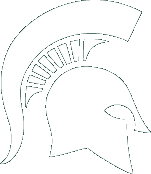 Budget & Finance Basics
47
Resources & Contacts
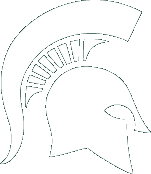 Who Can Help?
Greg Deppong
University Controller
Office of the Controller
517-355-5020
deppong@msu.edu  


John Thelen
Assistant Controller
Financial Analysis
517-884-4197
thelen43@ctlr.msu.edu


Lee Hunter
Chief Accountant & Manager of Financial Reporting 
Office of the Controller
517-355-9271
hunerti@msu.edu 

Katie Cook
Director 
Office of Sponsored Programs
517-884-4237
farrkat1@osp.msu.edu
Debbie Gulliver
University Travel Manager
Officer of the Controller
517-355-5000
gullive5@cltr.msu.edu 


Kara Yermak
Assistant Director 
AP/AVP for Academic Human Resources 
517-884-0185
burtkara@provost.msu.edu


Evo Pedawi
Director 
Contracts and Grants Post Award
517-884-4234
pedawi@cga.msu.edu

Rebecca Yauch
Assistant Director
Human Resources
517-884-0115
ryauch@hr.msu.edu
Valerie Noel
Assistant Budget Officer
PA, OCCI, RBI, RFA
517-432-0219
thebeau@msu.edu


Bill Buddle
Assistant Budget Officer
Planning Analytics Operations
517-432-5319
buddlewi@msu.edu


Charmaine Shellman
Assistant Budget Officer
Allocations & Resource Management
517-355-4503
cshellma@msu.edu


Rati Walther
Financial Analyst
Budget, Planning, and Analysis
517-353-0864
walthe19@msu.edu
David Byelich
Associate Vice President and Director 
Office of Planning and Budgets
517-355-9271 
Byelich@msu.edu 

Brent Johnston
University Budget Officer 
Budget Planning and Analysis
Office of Planning and Budgets
517-353-5519
john1096@msu.edu 

Barbara Kranz 
Director
Facilities Planning and Space Management
Office of Planning and Budgets
517-355-9271
kranzb@opb.msu.edu 

Bethan Cantwell
Director
Institutional Studies
Office of Planning and Budgets
517-355-9273 
cantwellb@msu.edu
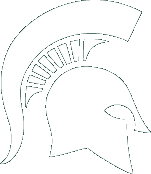 Budget & Finance Basics
48
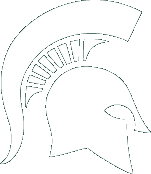 Thank You

Good luck

Feel free to be in touch
49
[Speaker Notes: JAMES]